Minimising harm from alcohol misuse: 
Challenges to the development of effective policy
  nTrance used under a Creative Commons 2.0 license
John Moriarty
Understanding harms and costs of alcohol use
What harms accrue from Alcohol use?
Routes to estimation

Aggregating individual-level harms

Aggregating cost to the exchequer

Comparing the harms born by the individual themselves to those born by others
Which others are harmed?
Work Colleagues
Household
Drinker
Strangers
Family
Friends
Reproduced from 
Laslett et al. 2010, p.5
What’s still missing?
Peer influence and feedback loops
Children in Household / Family
Strangers
Drinker
Direct Harm


Social Influence
Work Colleagues
Adults in Household / Family
Friends
What’s still missing?
Peer influence and feedback loops

Thresholds where use becomes harmful
Children in Household / Family
Strangers
Drinker
Harm Threshold
Work Colleagues
Adults in Household / Family
Friends
What’s still missing?
Peer influence and feedback loops

Thresholds where use becomes harmful

Harms born in the long versus short run
Andrew Percy
Translating research on alcohol related harms into effective policy
Reducing complexity
Reduce diversity
Downplay continuity
Dismiss social context
Do different patterns of teenage drinking produce different adult outcomes?
Controlling for a large range of childhood and adolescent confounders
@ age 16
@ age 26
How different is teenage drinking from adult drinking?
Teenagers drink to be sociable, to celebrate, to commiserate, to relax, to have a good time with friends.



Just like adults
How different is teenage drinking from adult drinking?
For most teenage drinkers, passing out, being sick, getting into fights, having to be looked after by your friends are all highly embarrassing incidents.


Just like adults
How different is teenage drinking from adult drinking?
Teenage drinkers use a range of strategies to regulate their consumption developed through trial and error.
Does social context (people and places) matters in alcohol related harms?
We collect data from individuals, we analyse individuals, we graph individuals, we design interventions for individuals.

BUT

Teenage drinking is done in groups
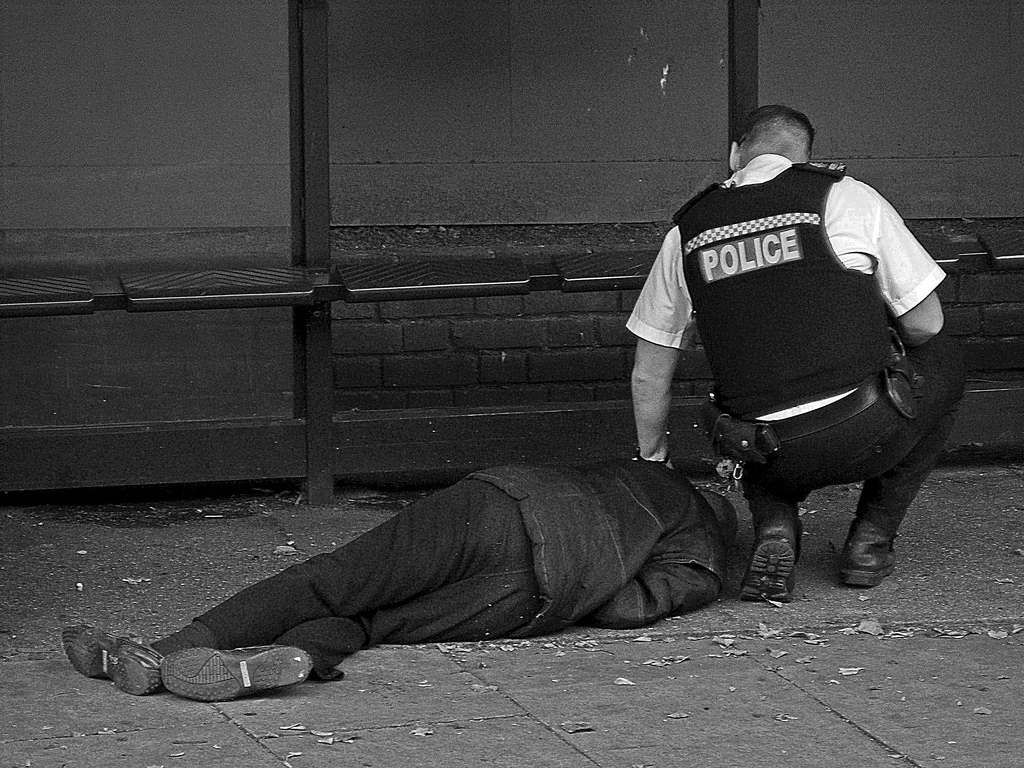 Teaching drinking skills to moderate teenage drinkers to reduce harms associated with acute intoxication
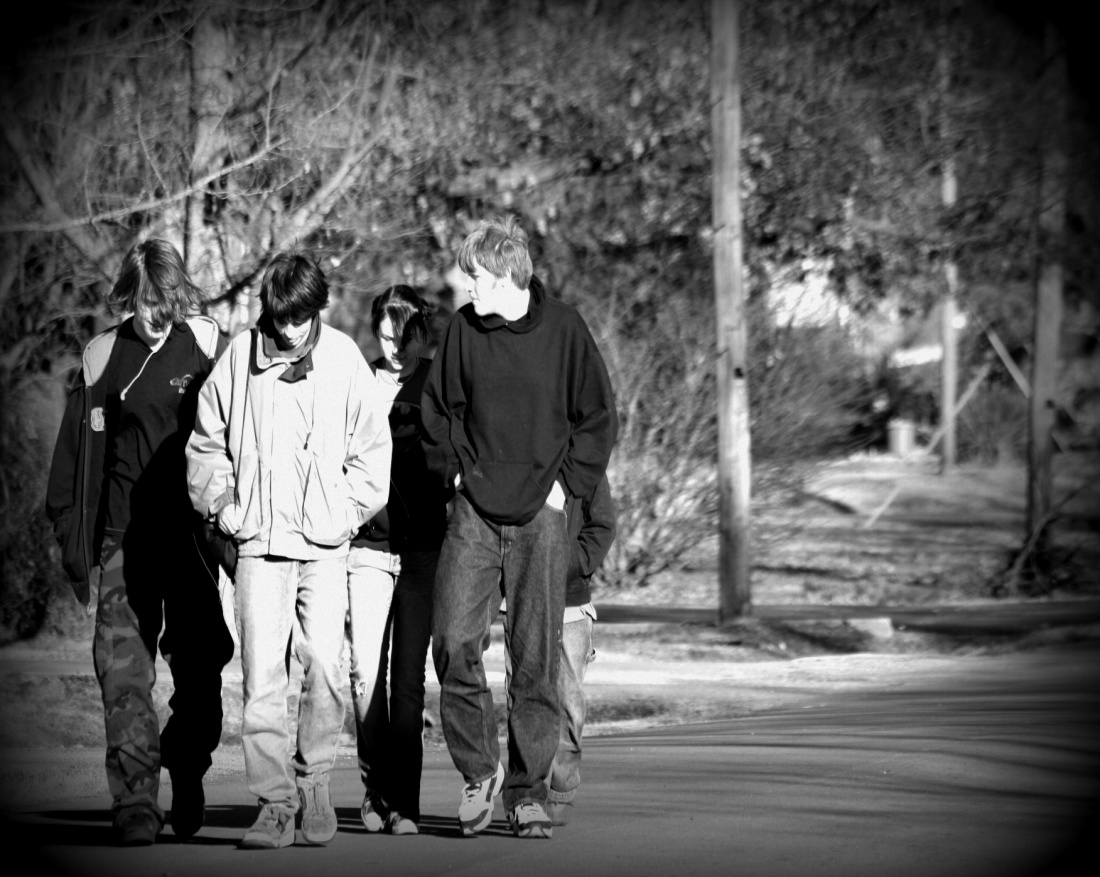 Providing interventions for groups of teenagers
Implications?
 St Stev creative commons license
Implications
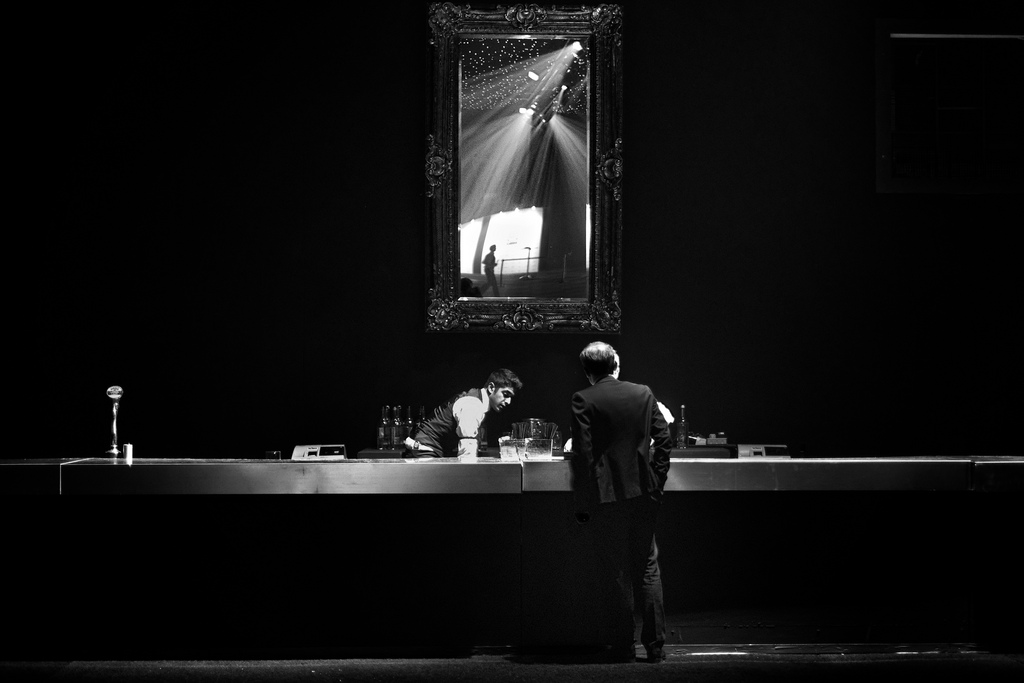 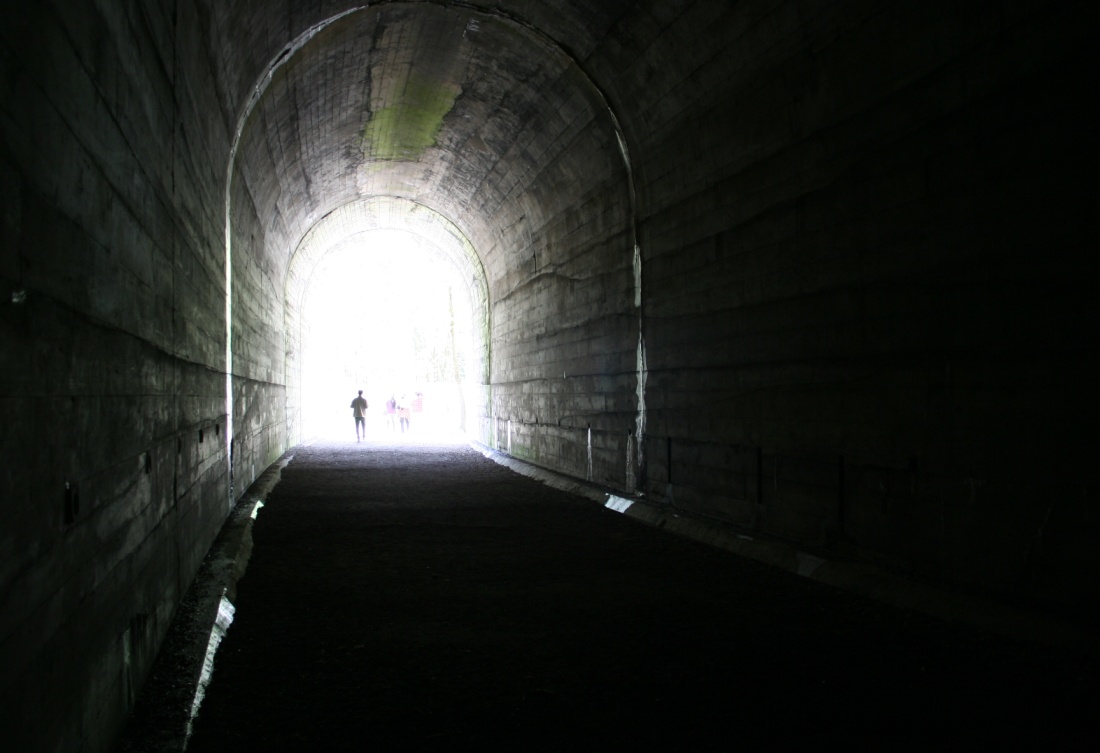 Reducing consumption amongst heavy and hazardous drinkers
Recognise and embrace the complexity of teenage development